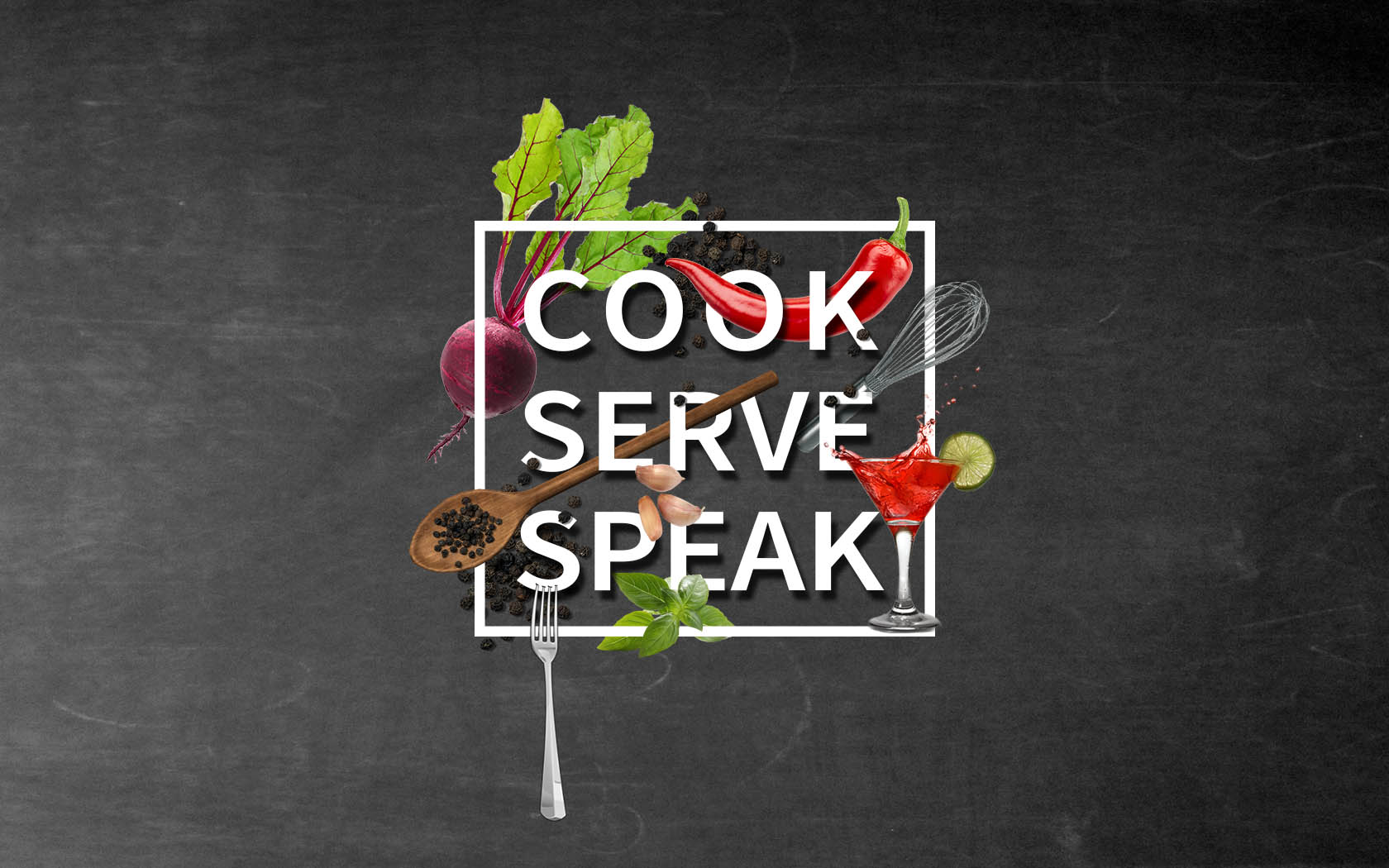 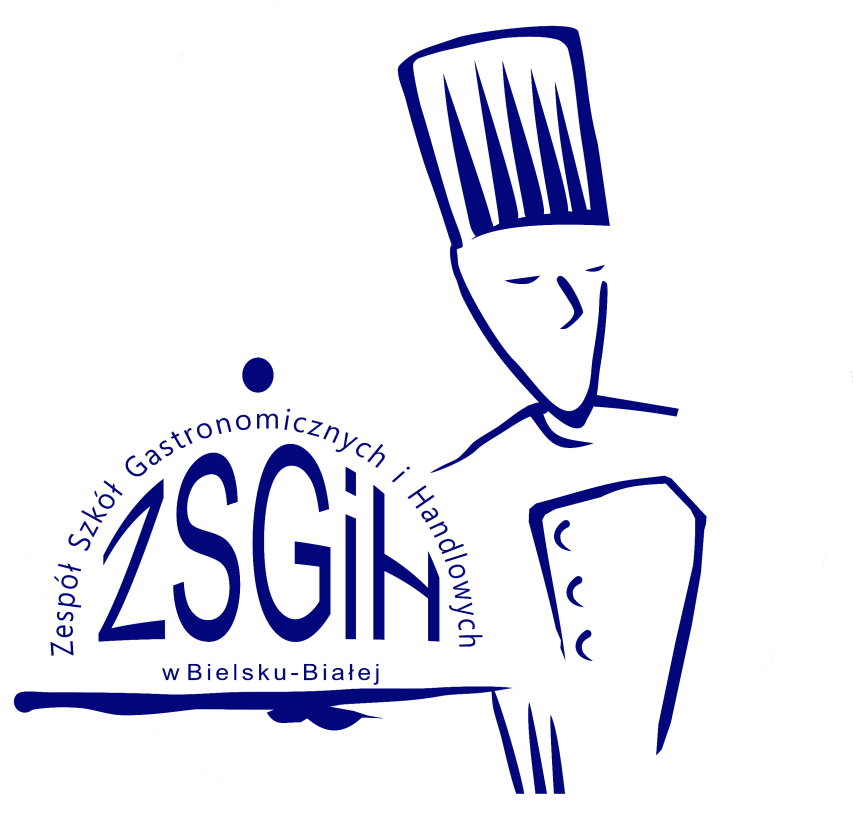 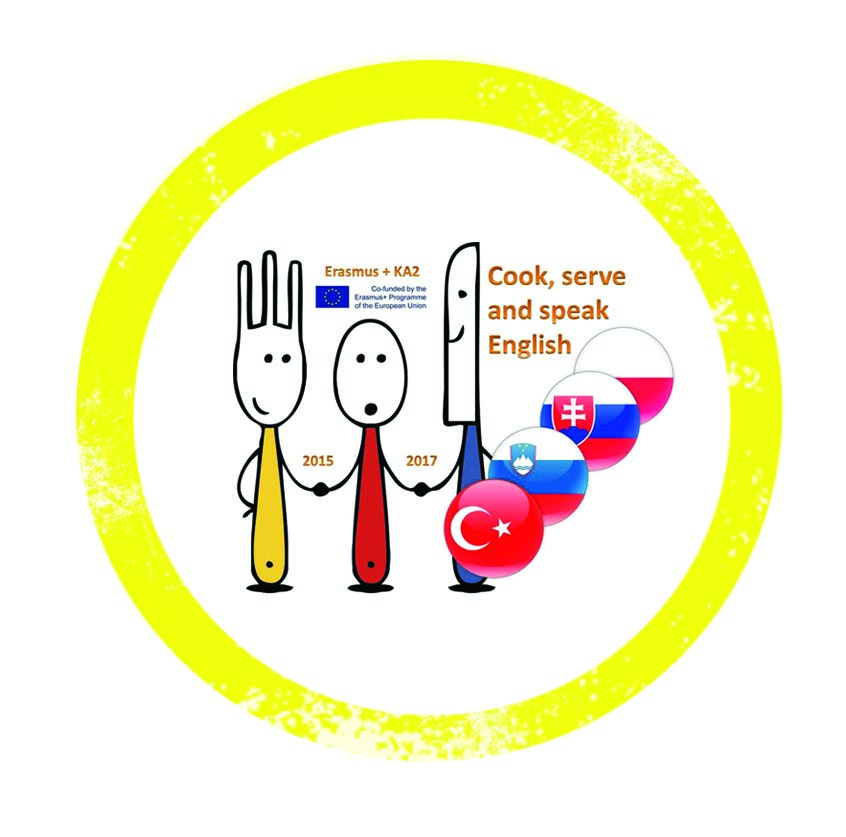 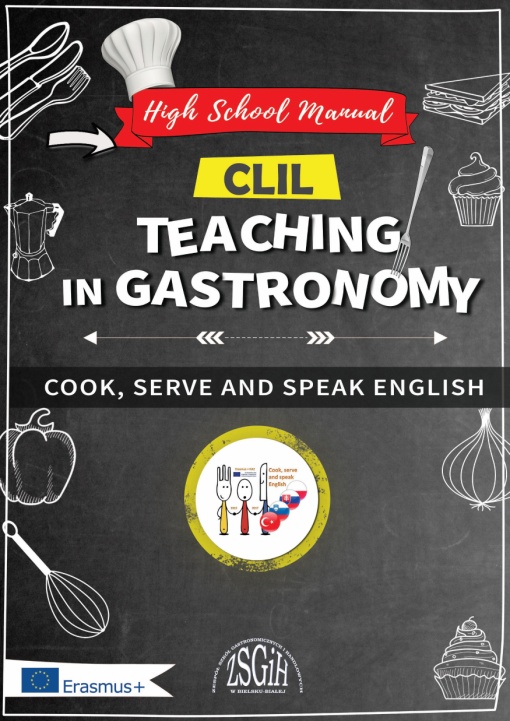 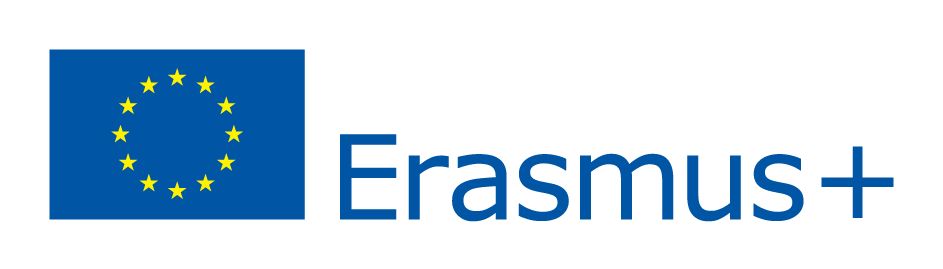 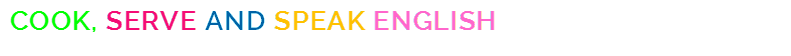 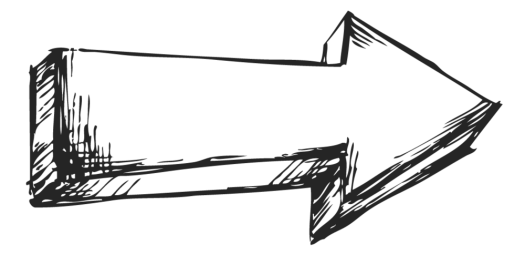 GOTUJ, OBSŁUGUJ I MÓW PO ANGIELSKU
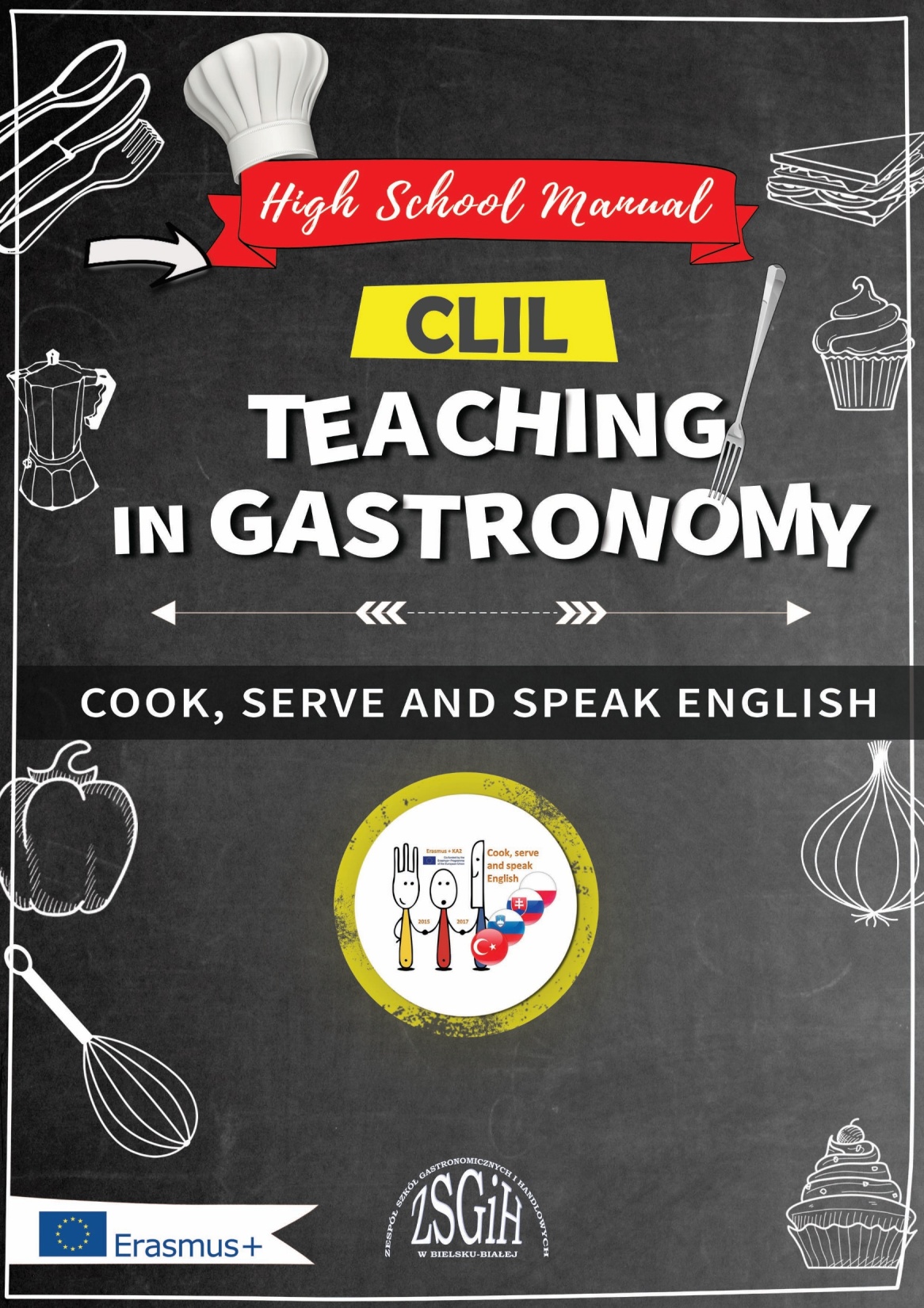 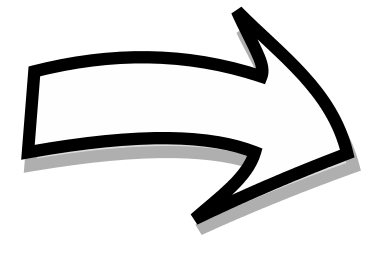 Lekcje CLIL
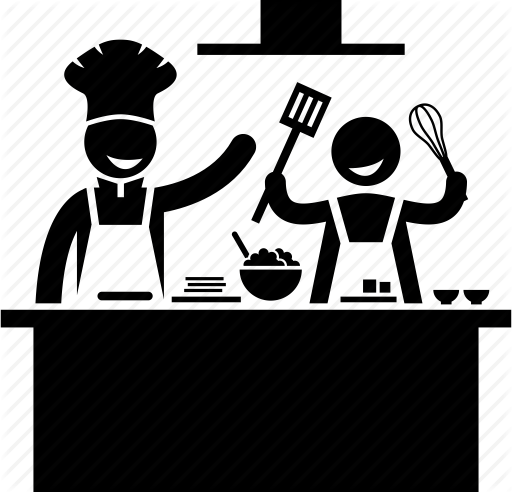 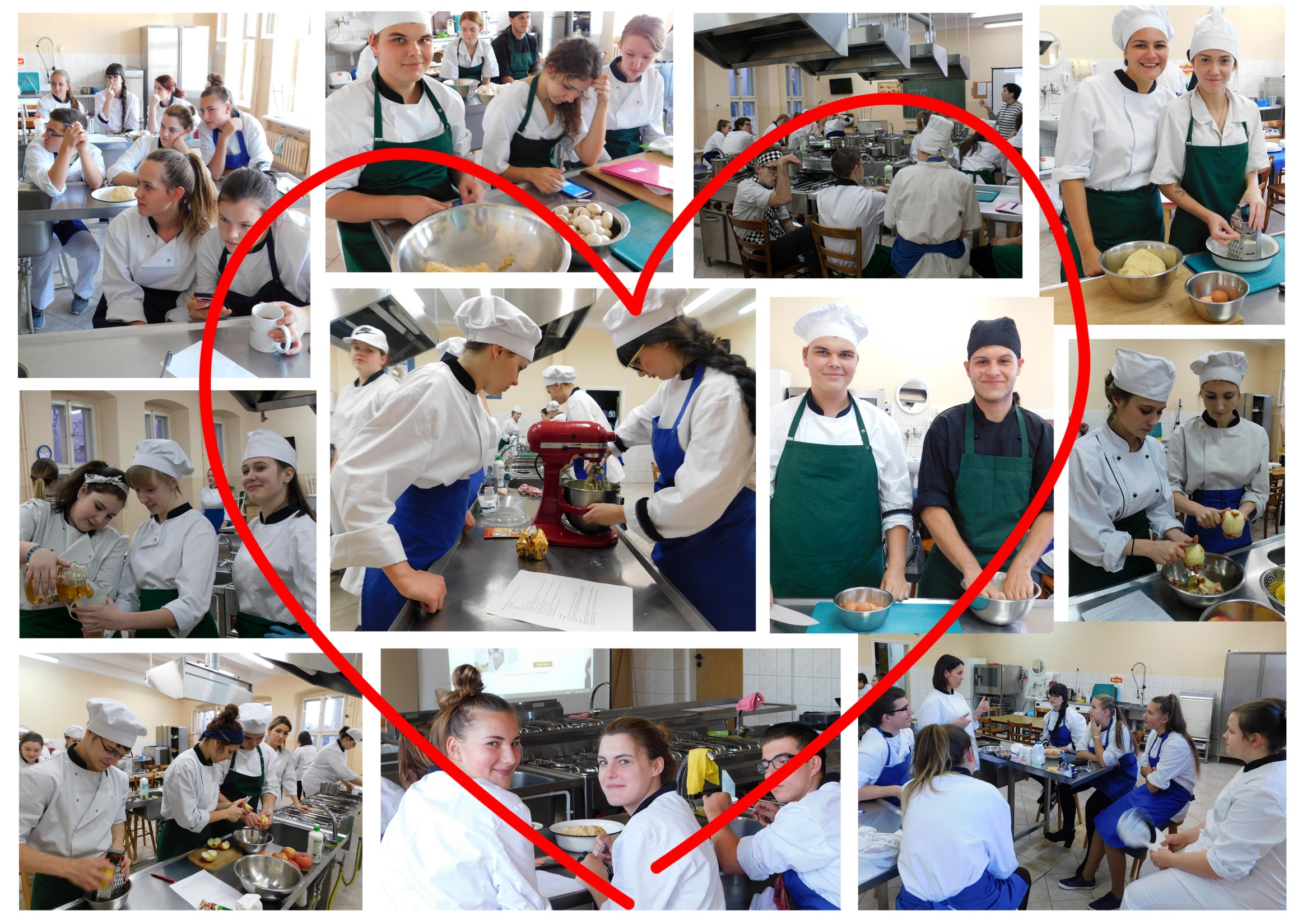 SPIS TREŚCI
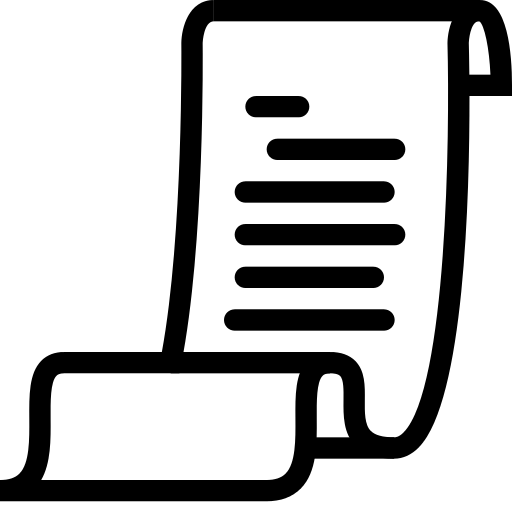 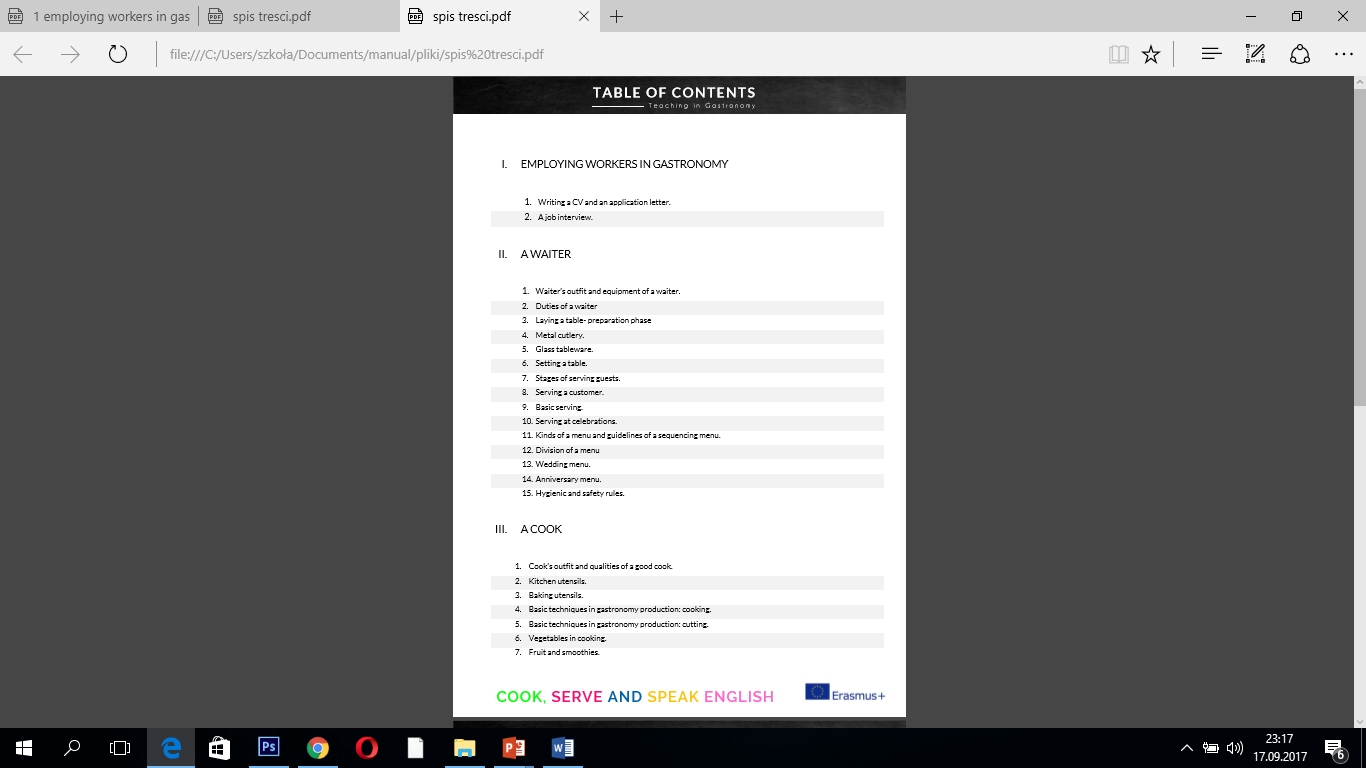 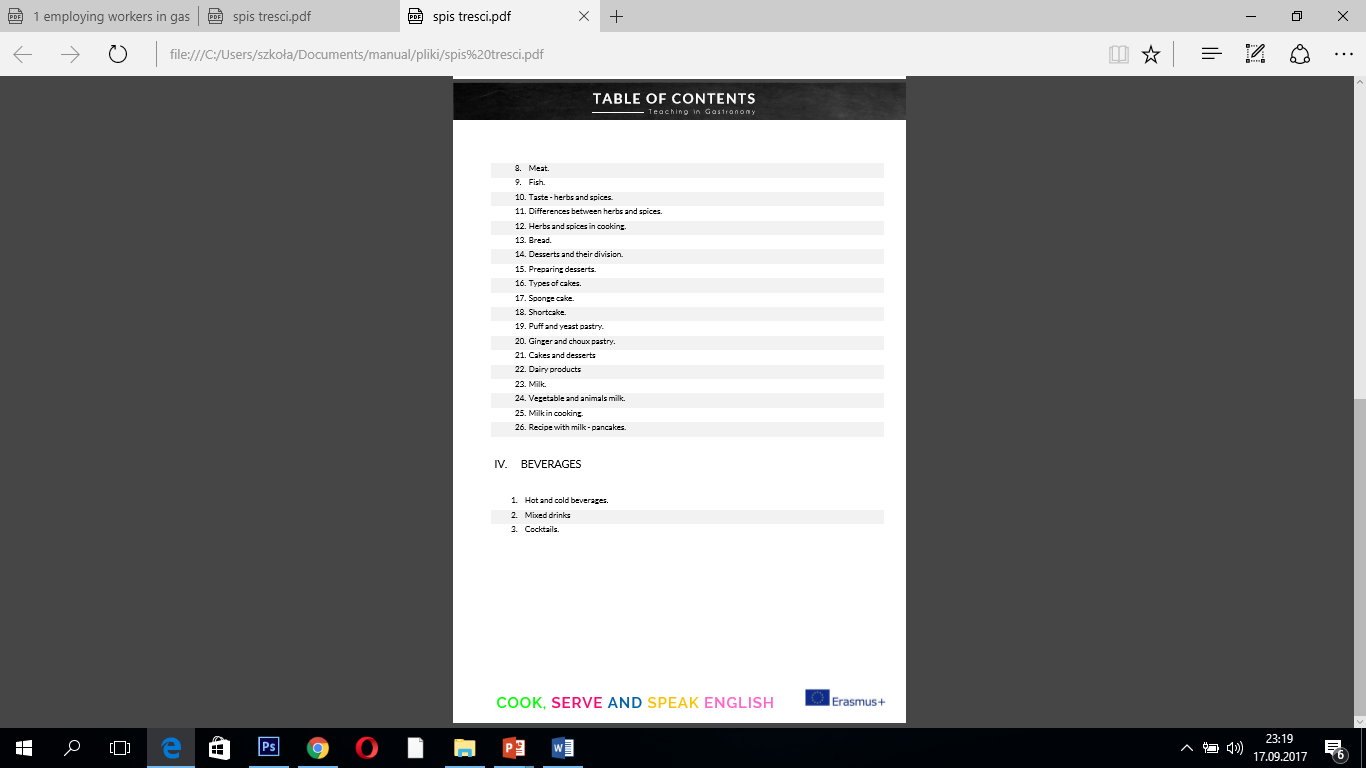 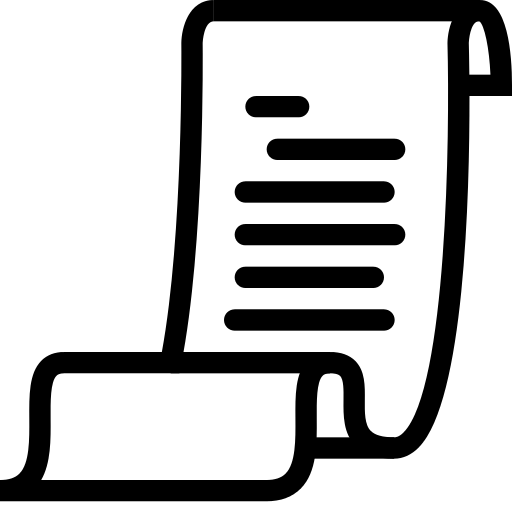 Zawartość
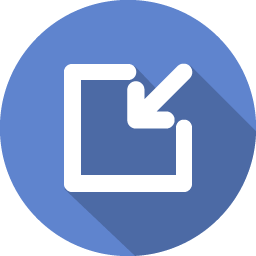 Konspekty lekcji,
karty pracy
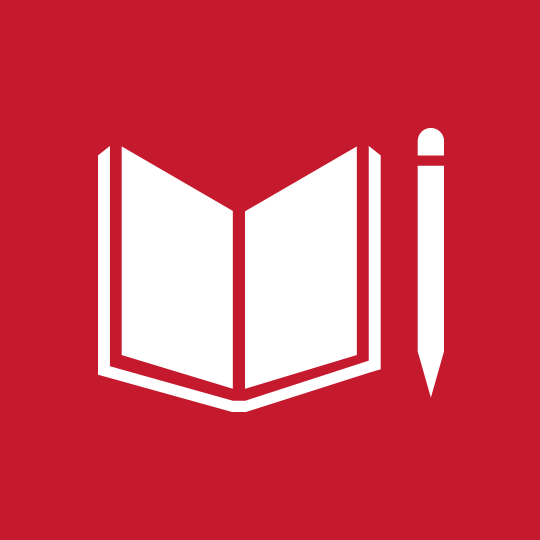 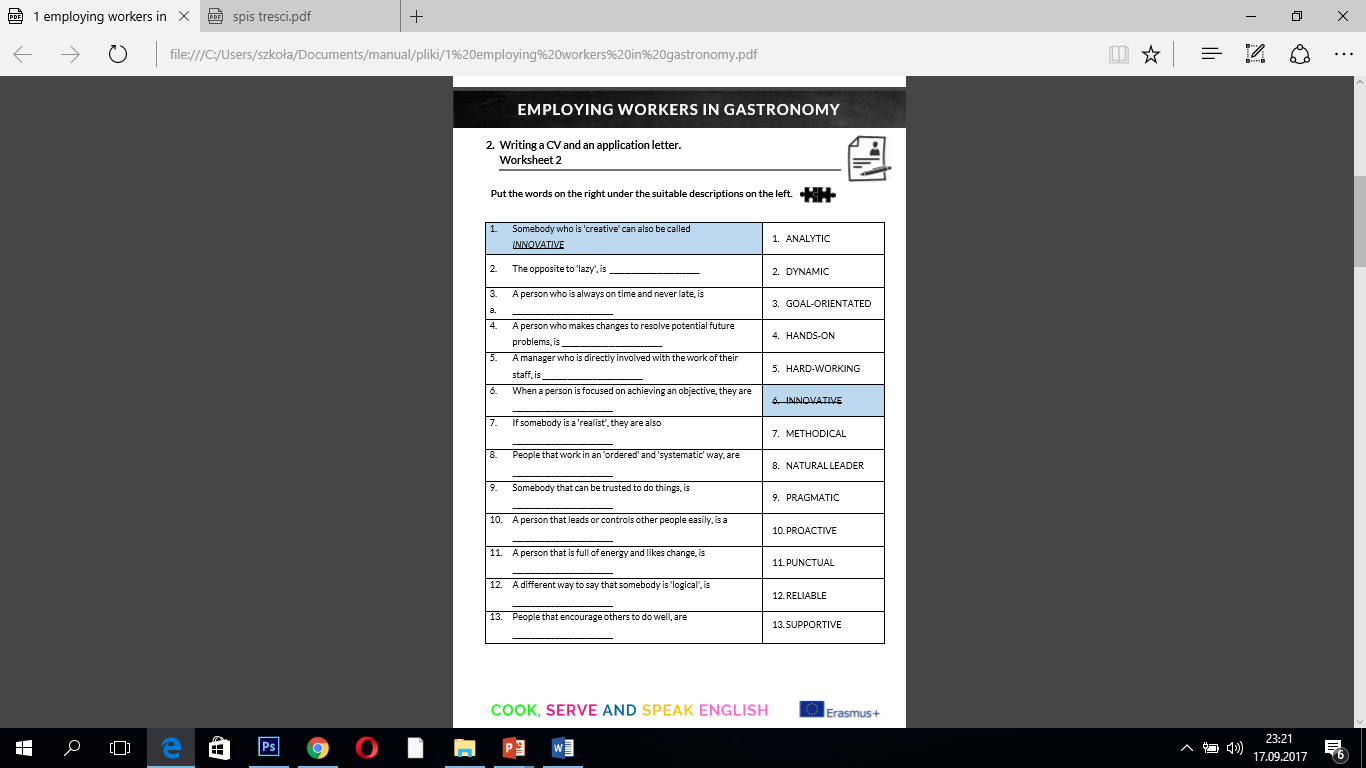 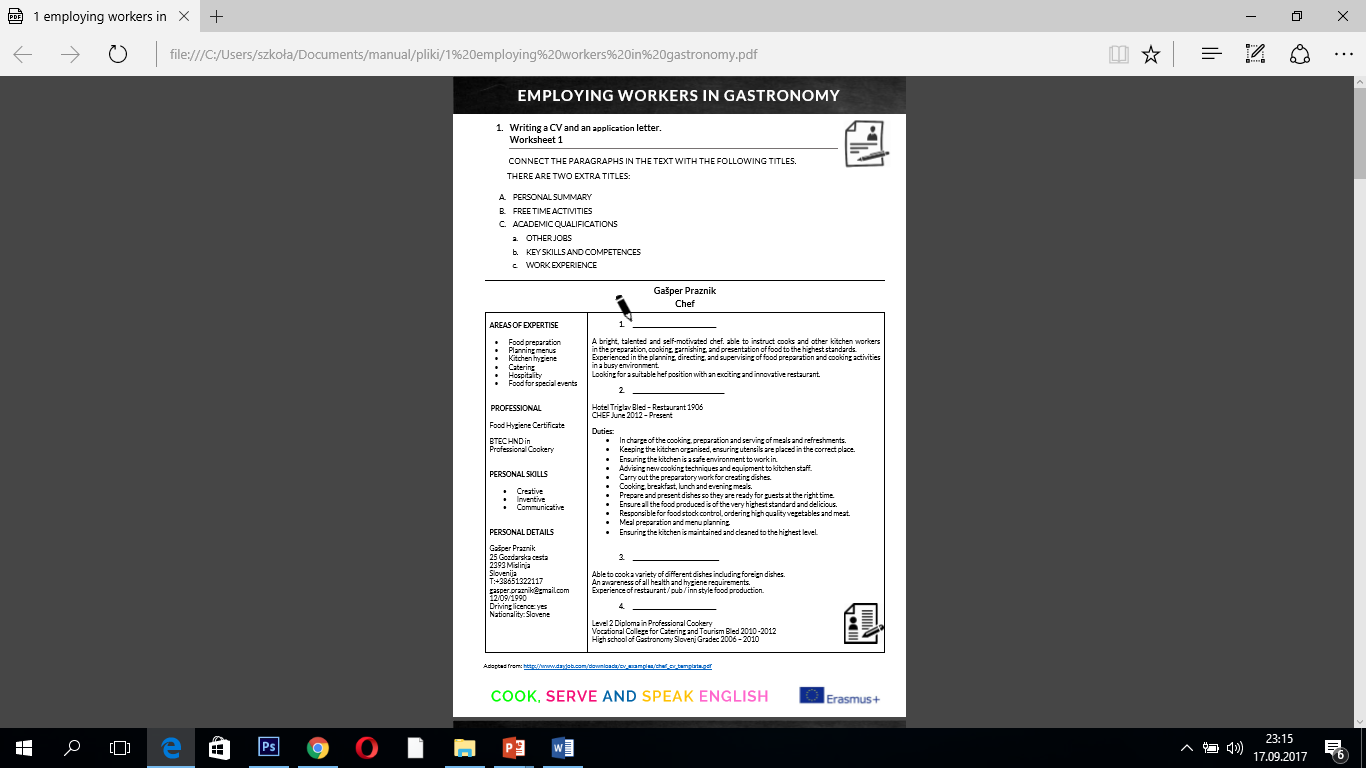 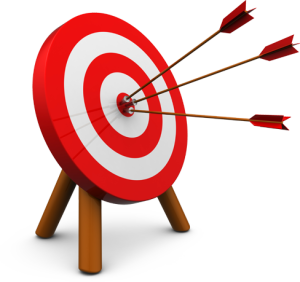 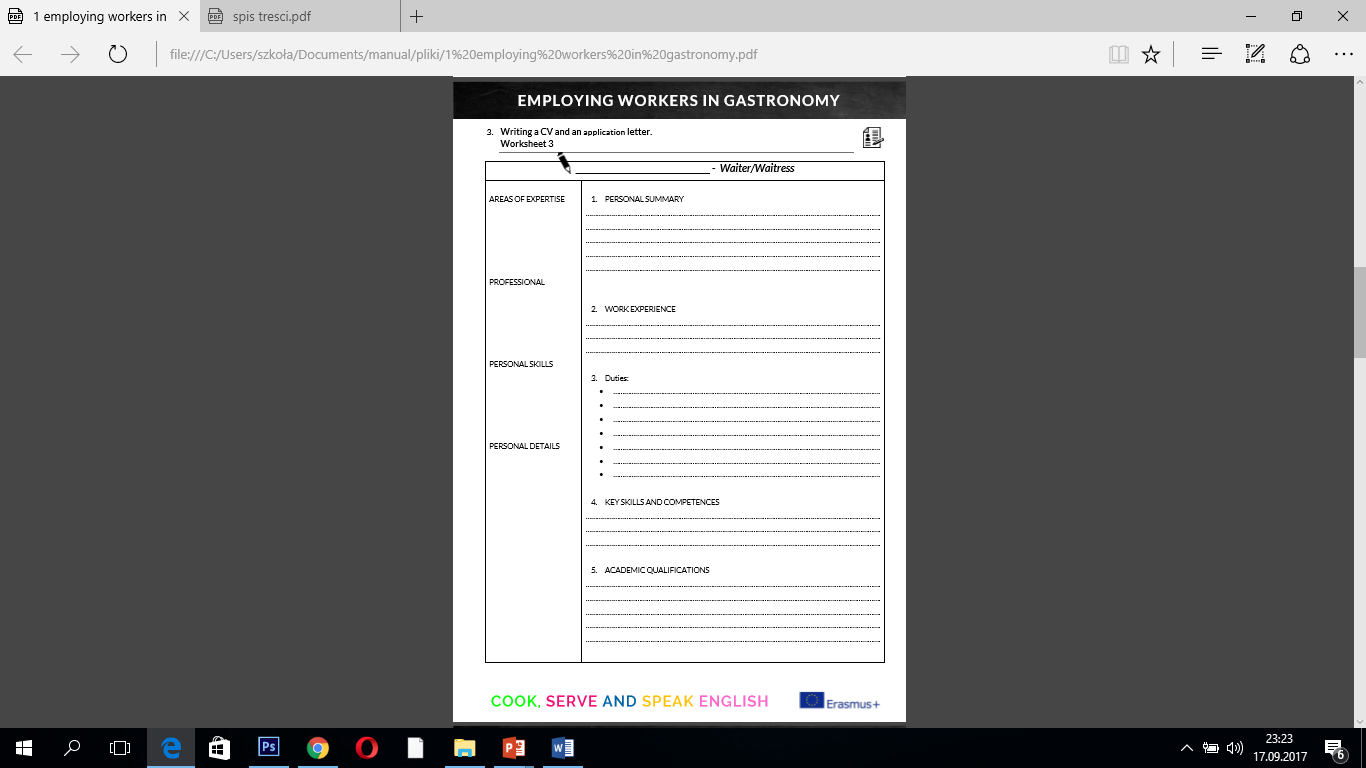 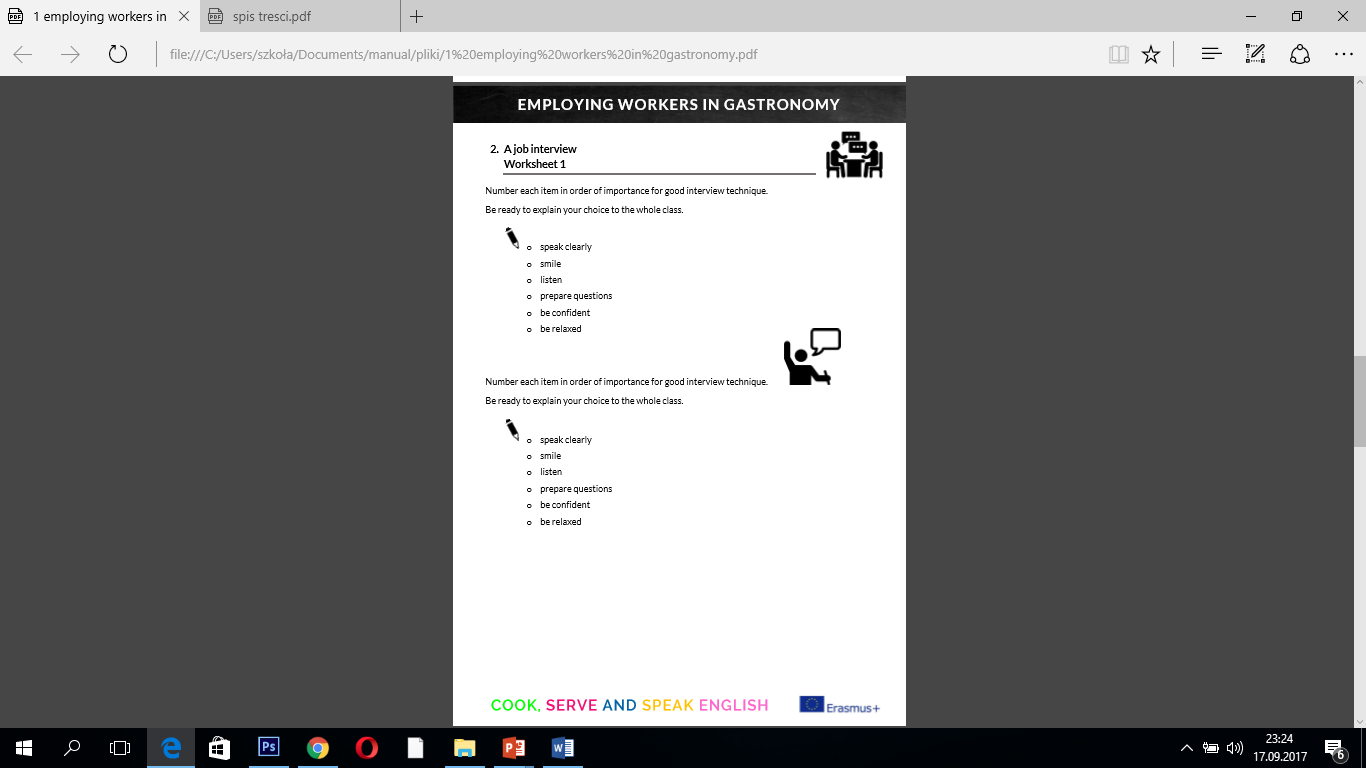 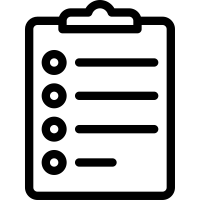 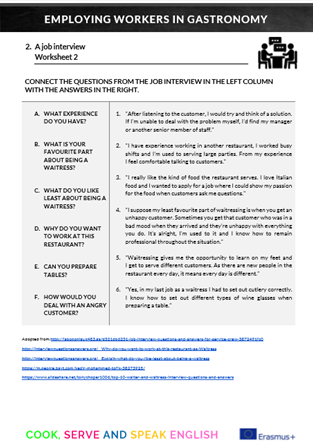 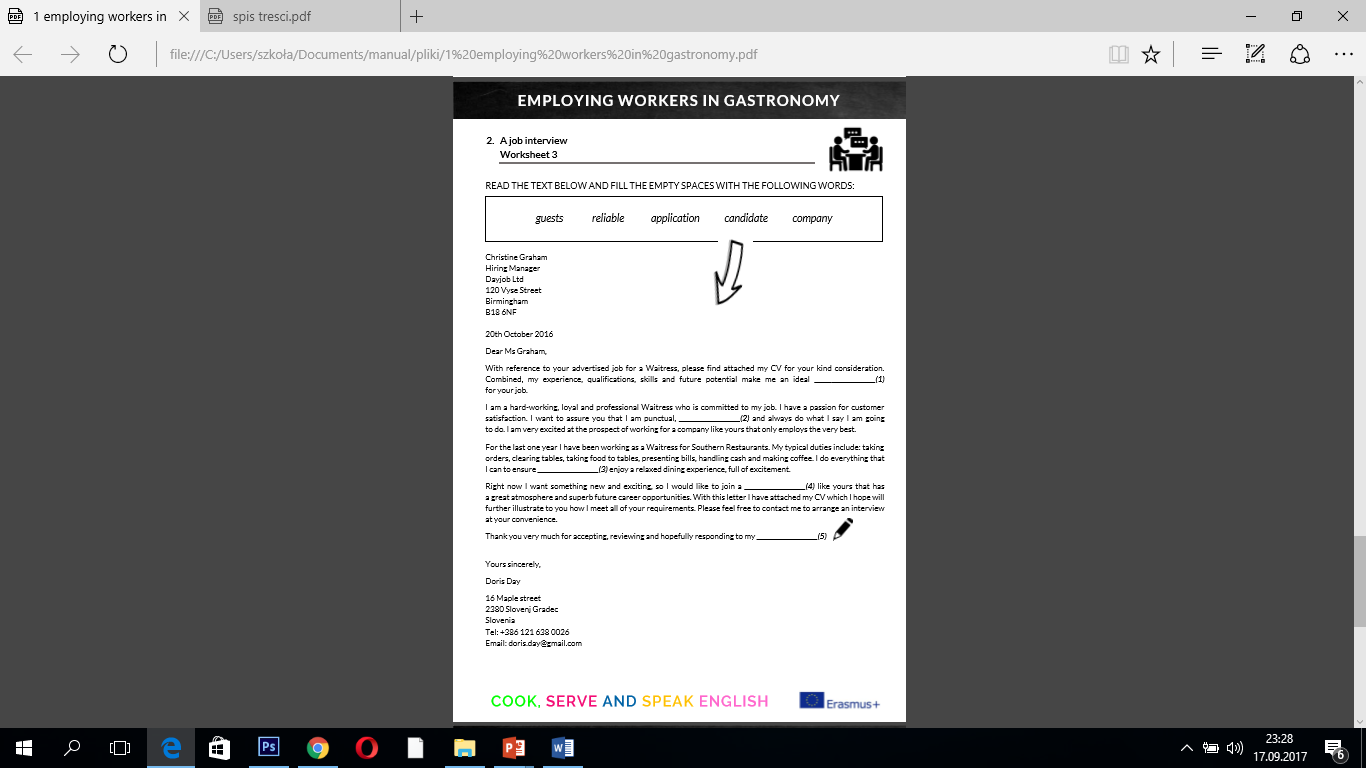 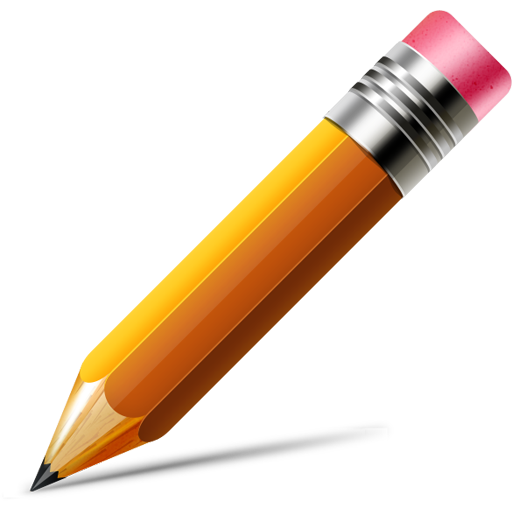 Zdjęcia
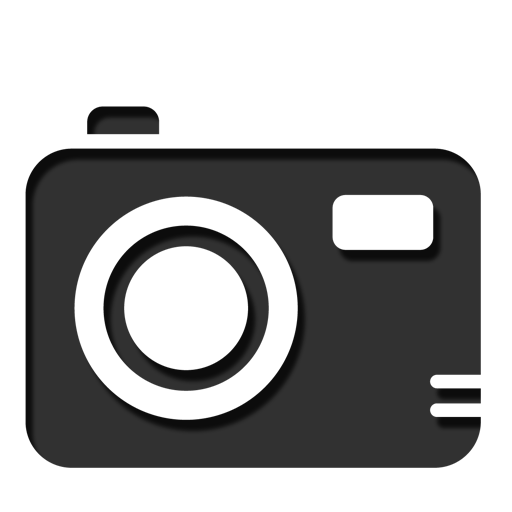 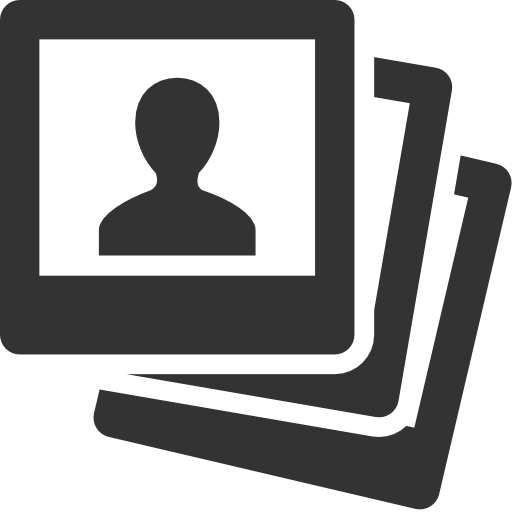 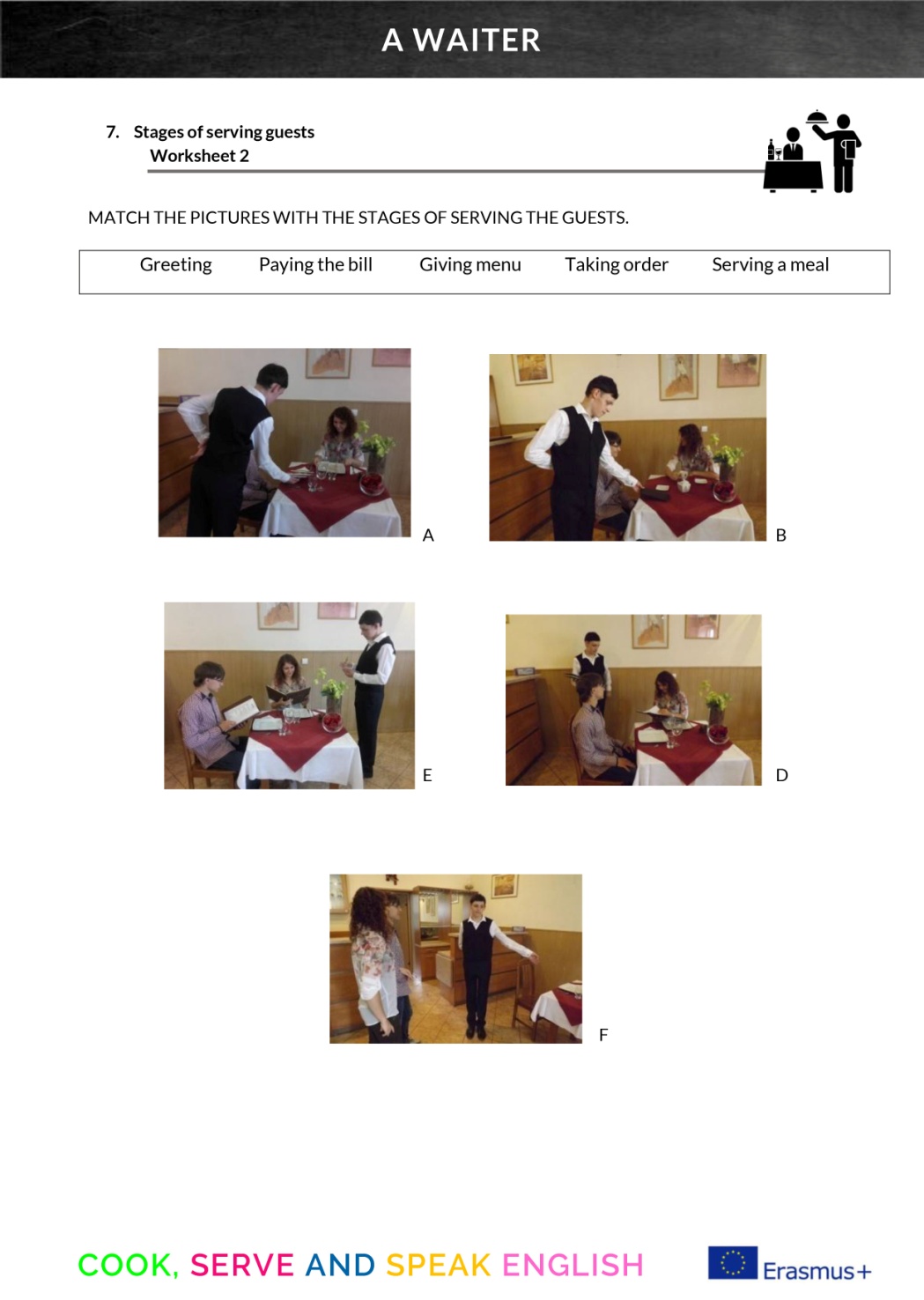 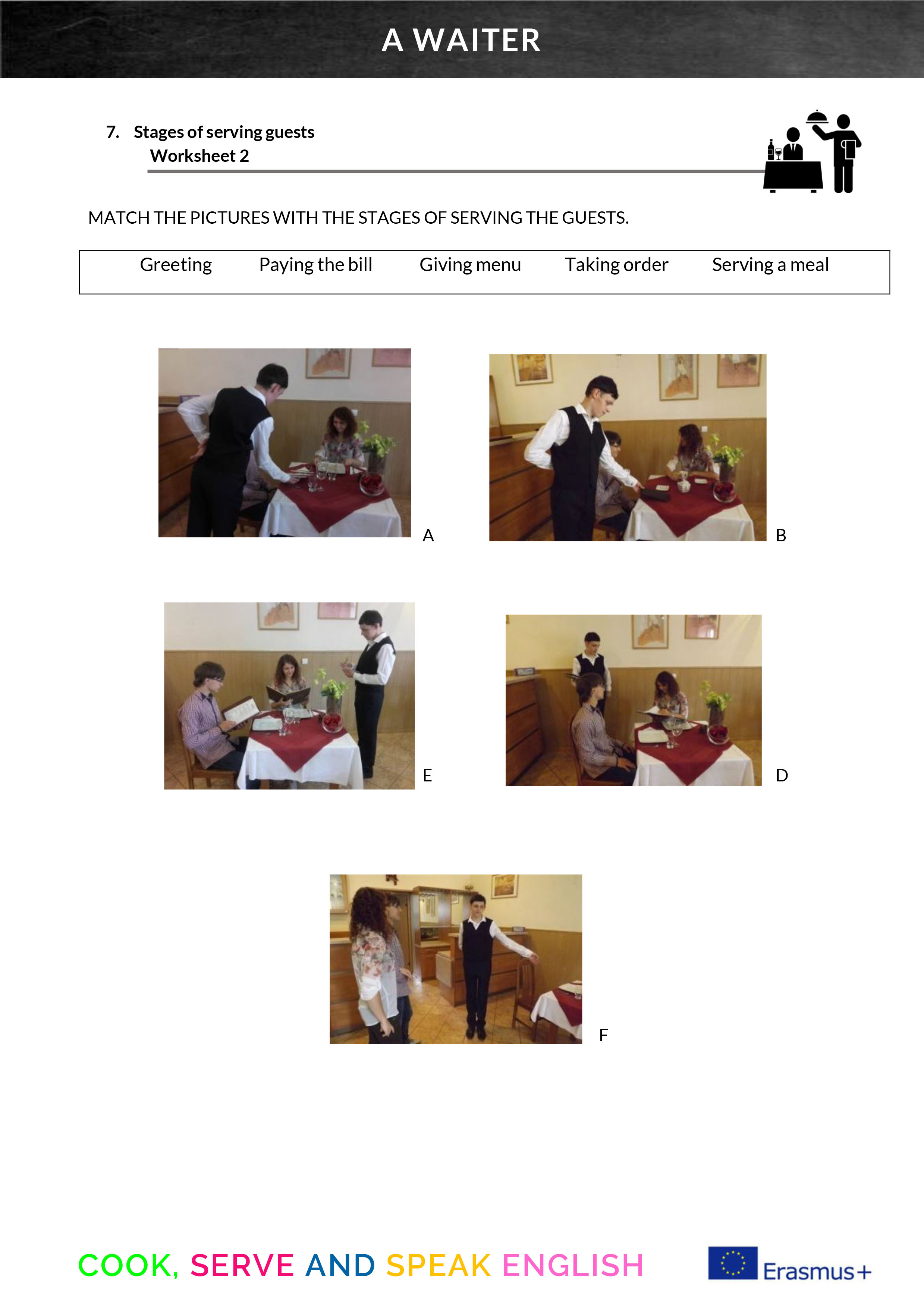 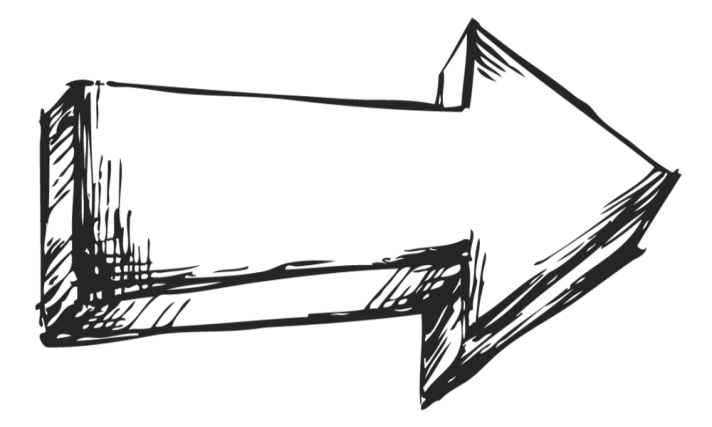 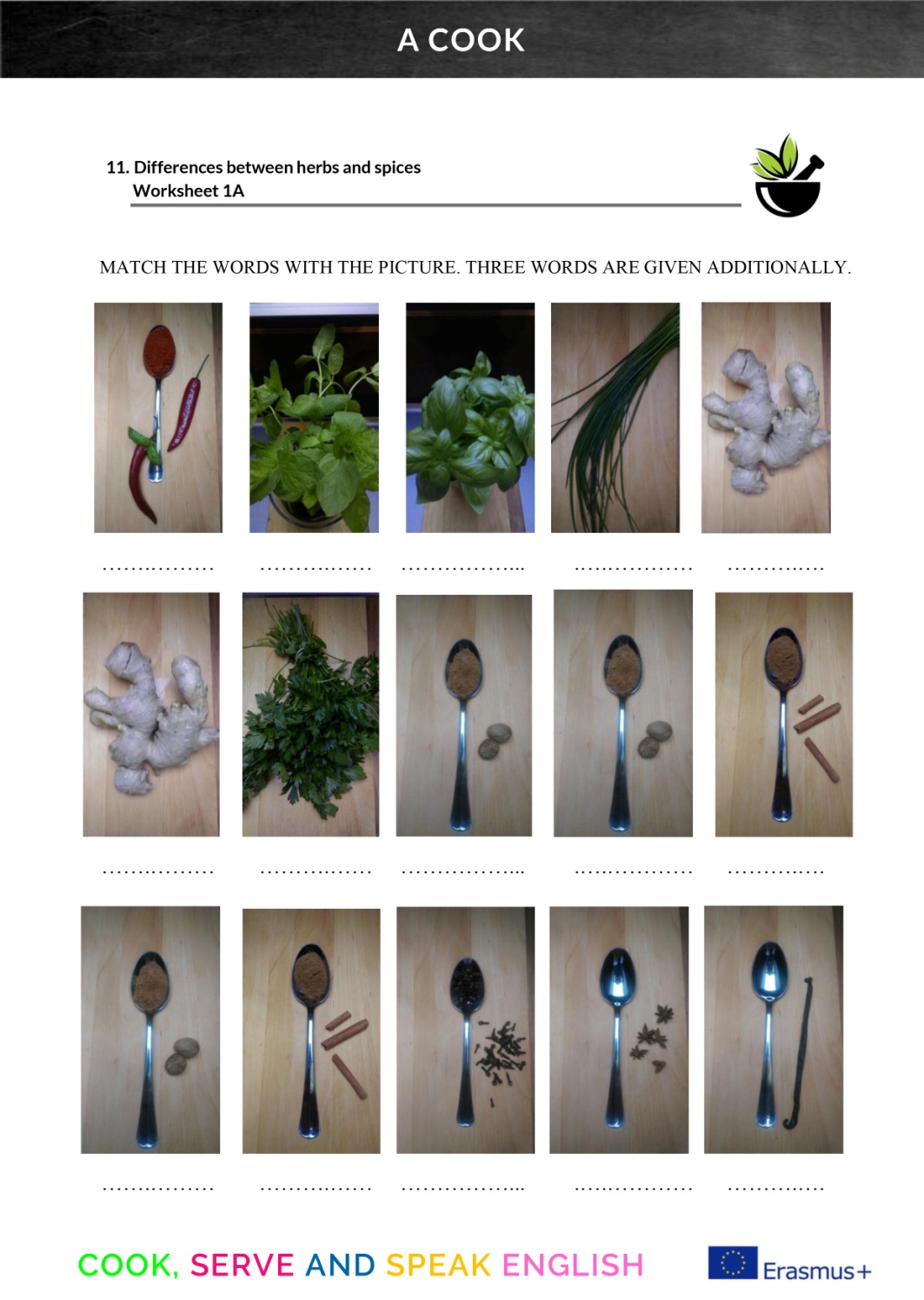 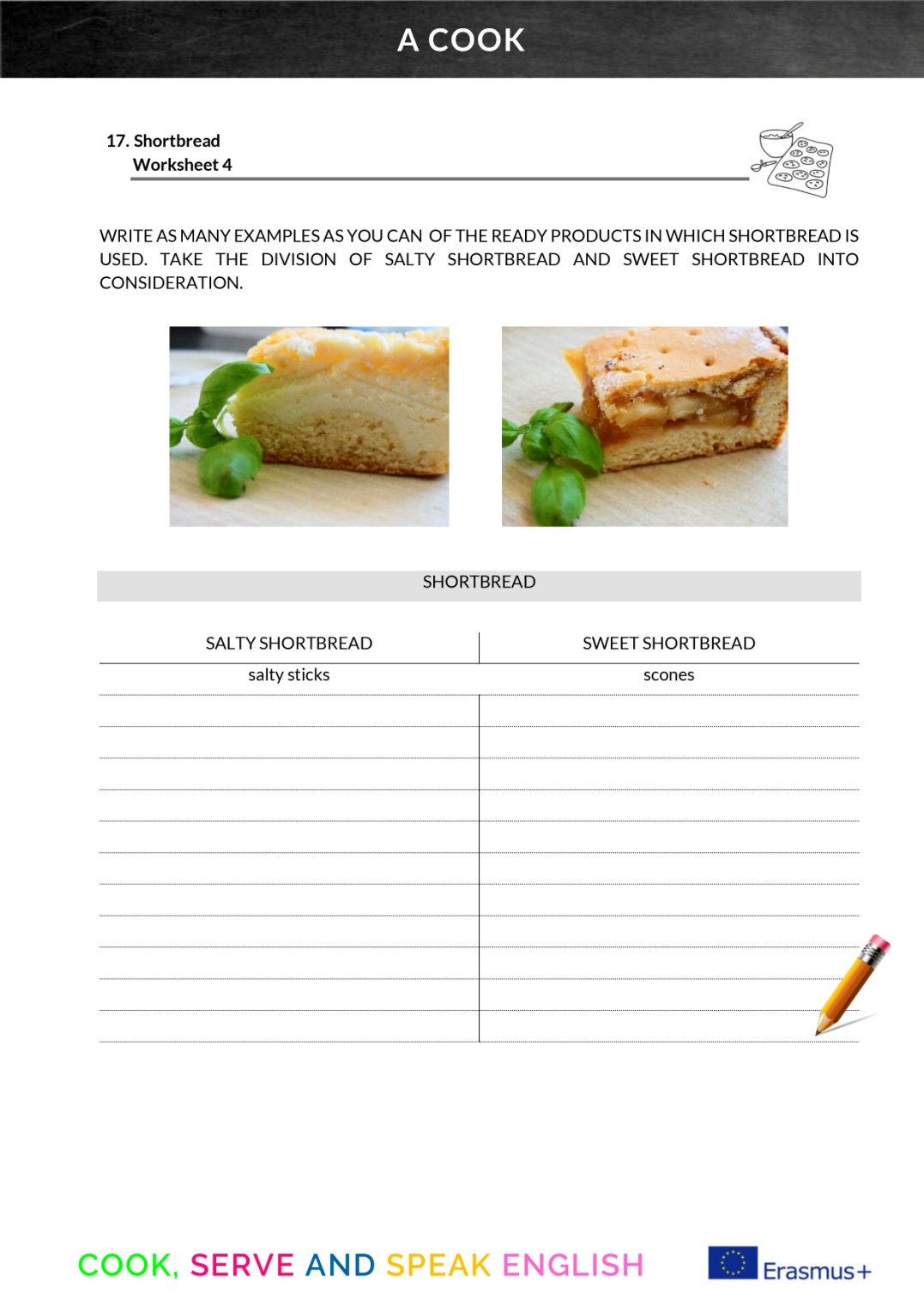 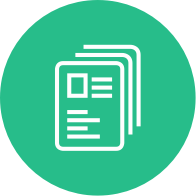 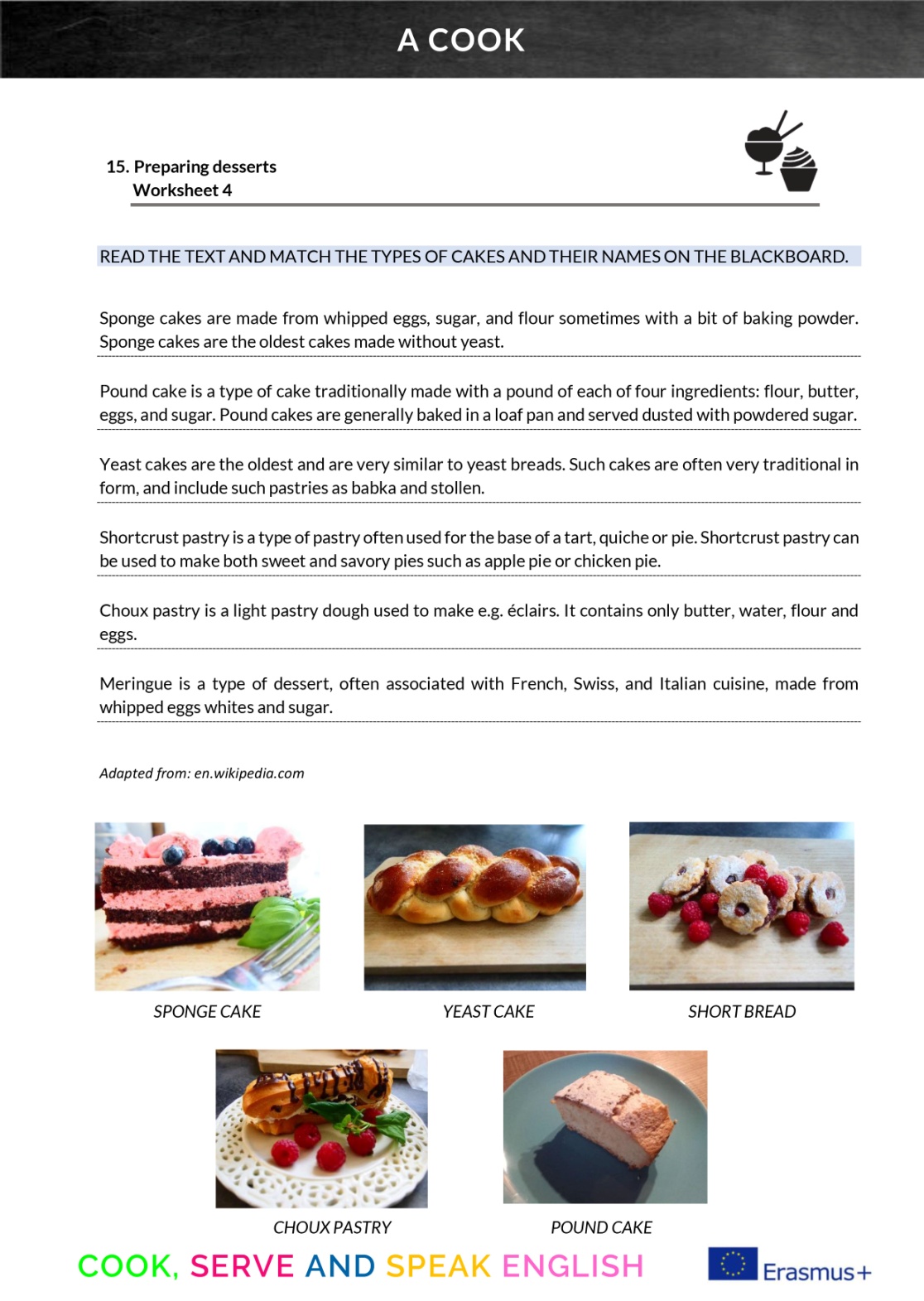 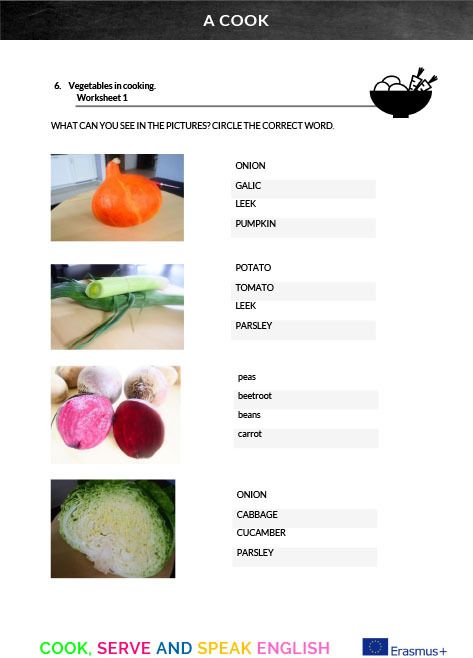 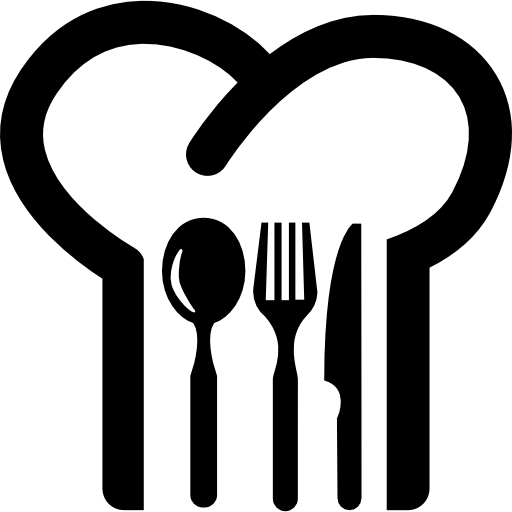 Słownik, testy
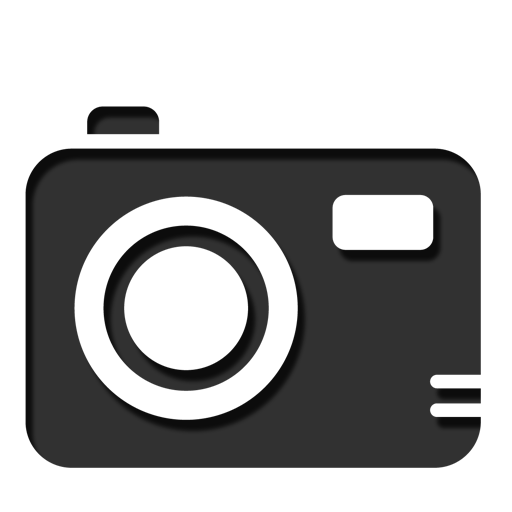 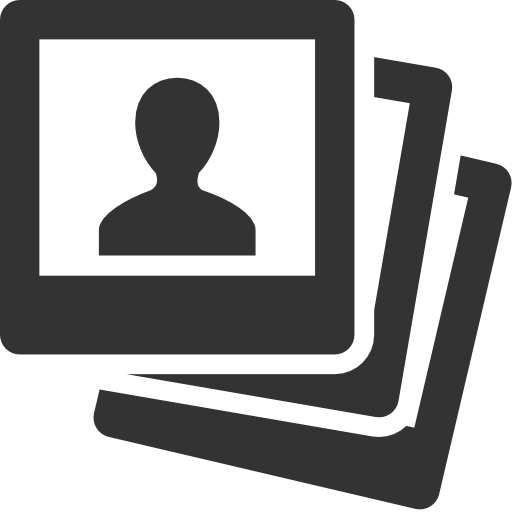 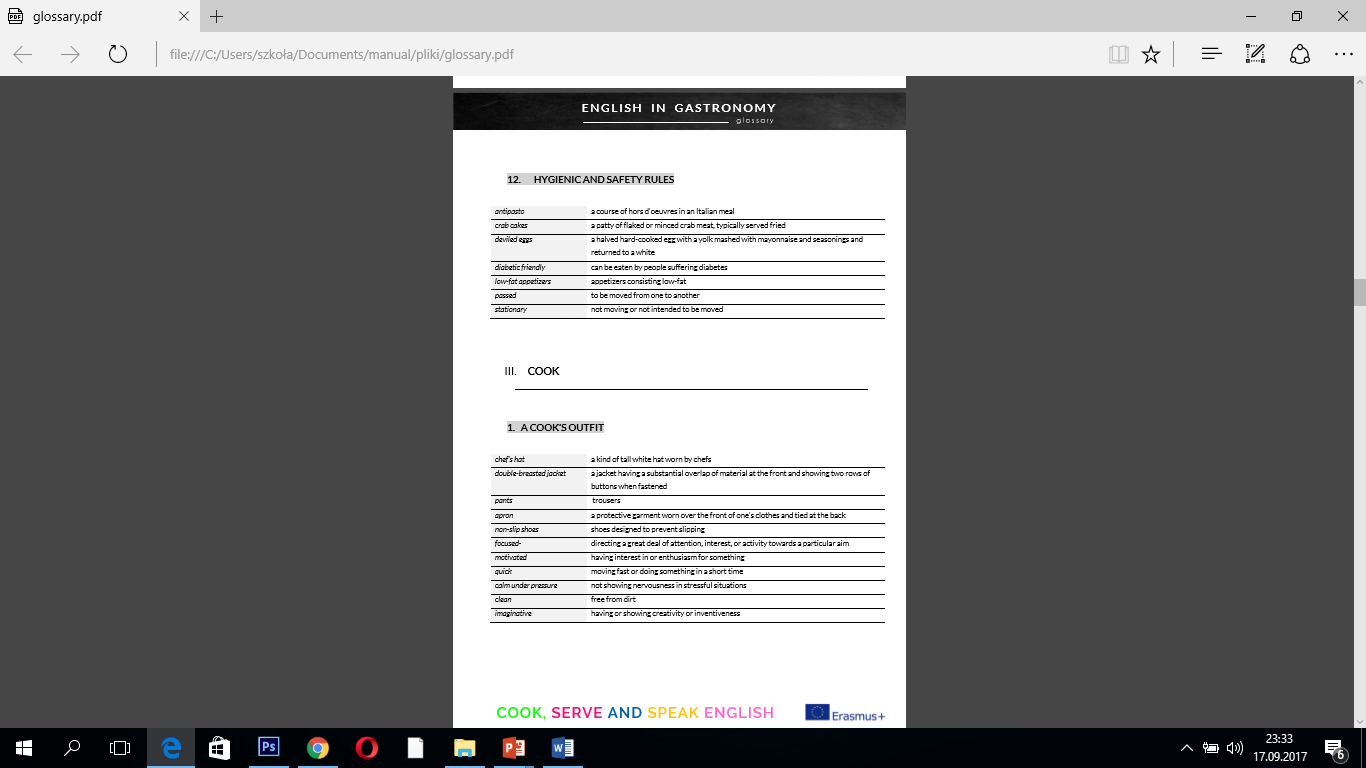 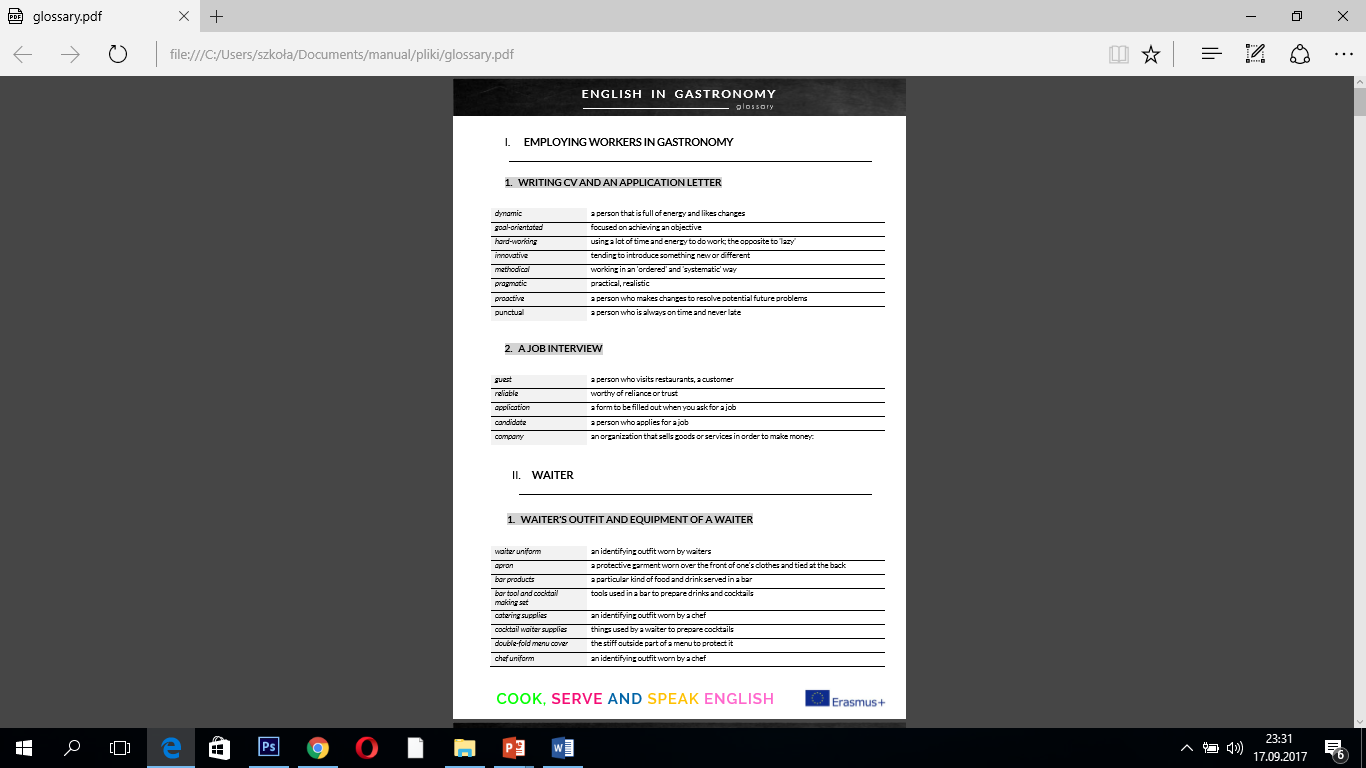 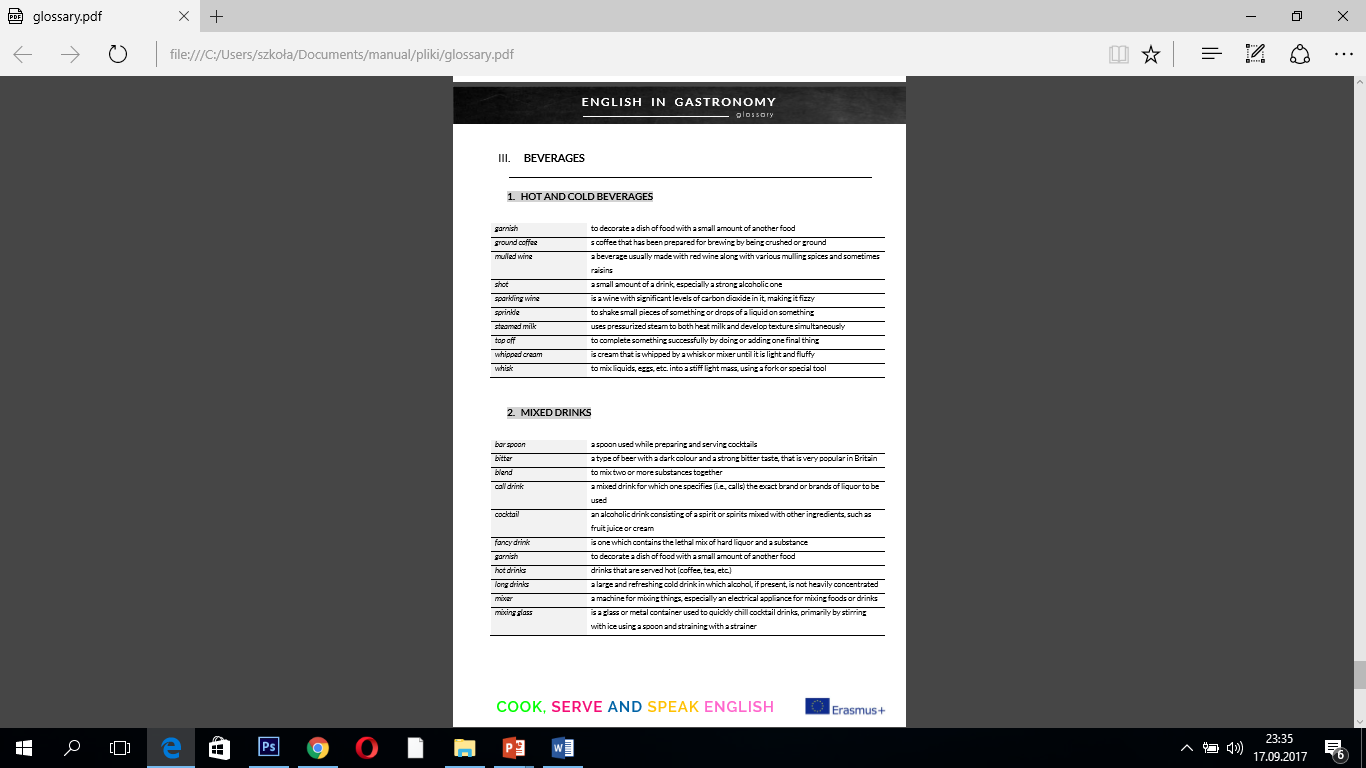 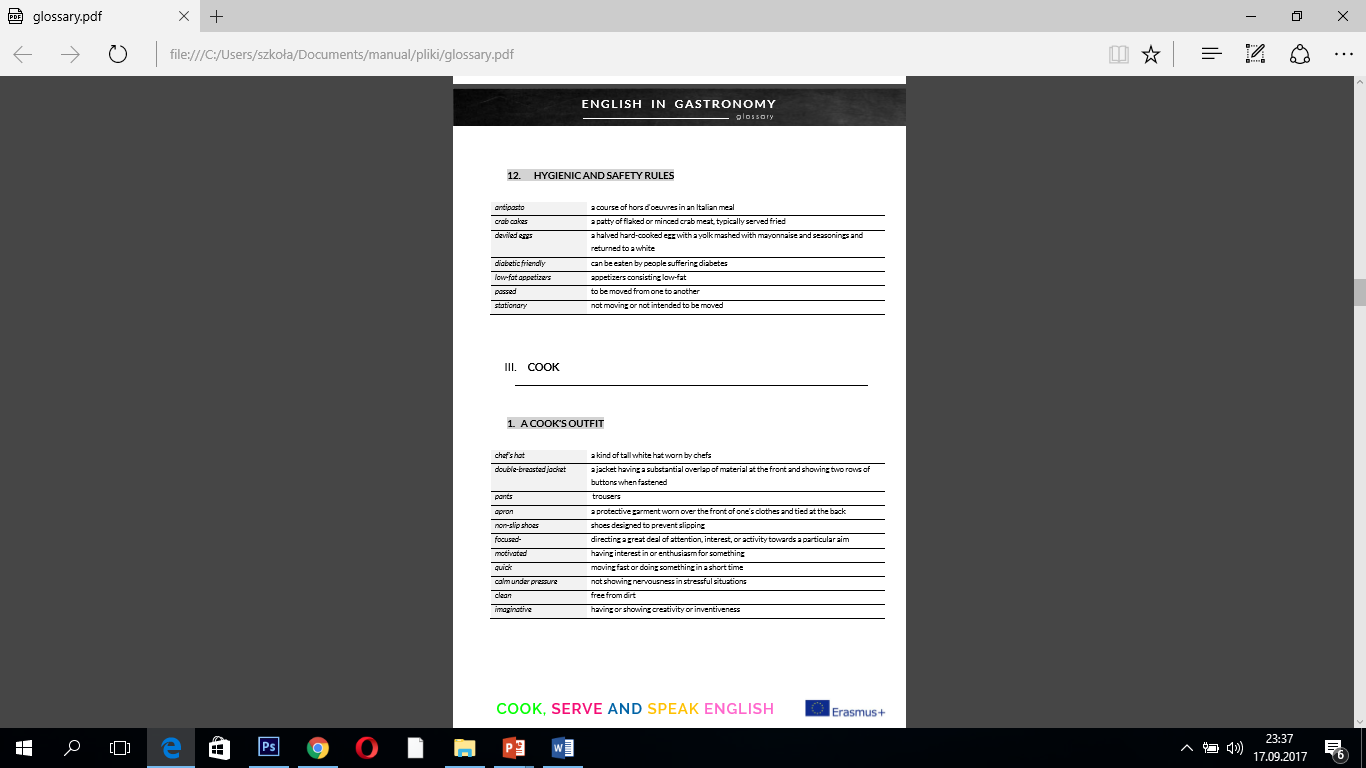 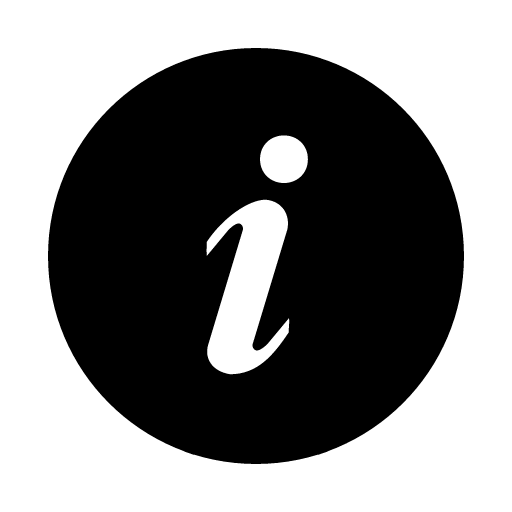 Poradnik
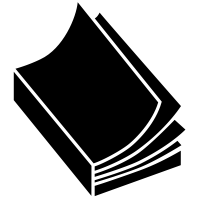 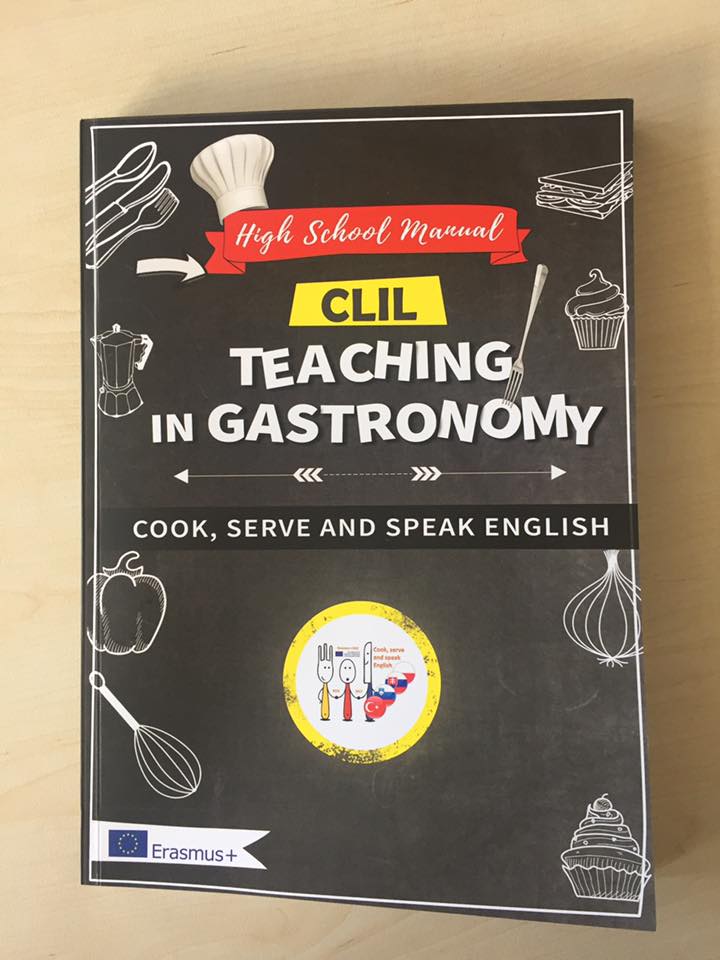 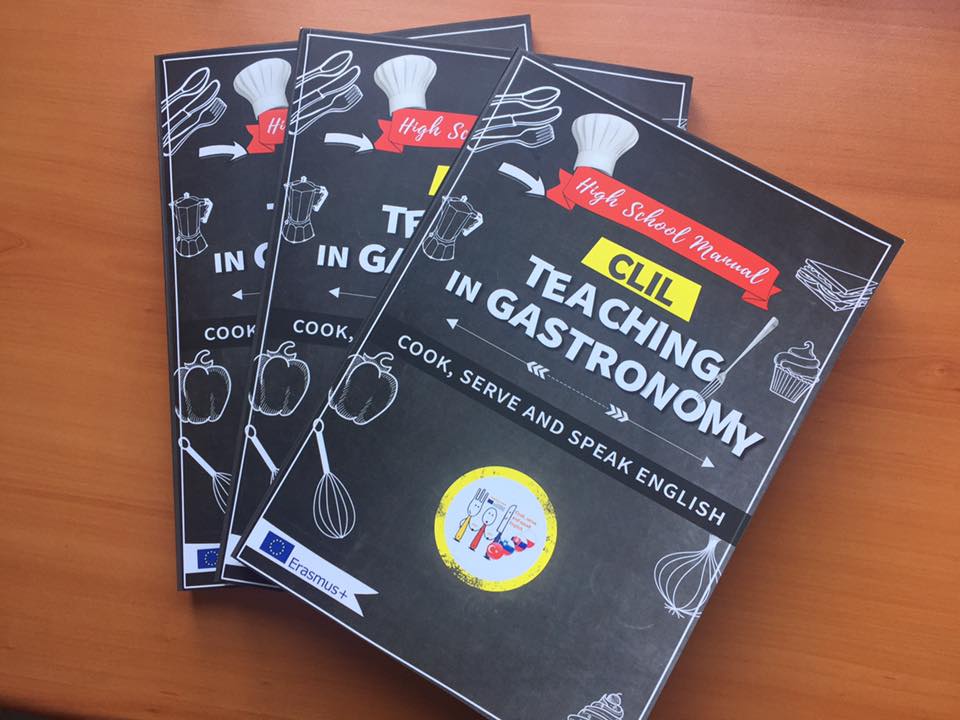 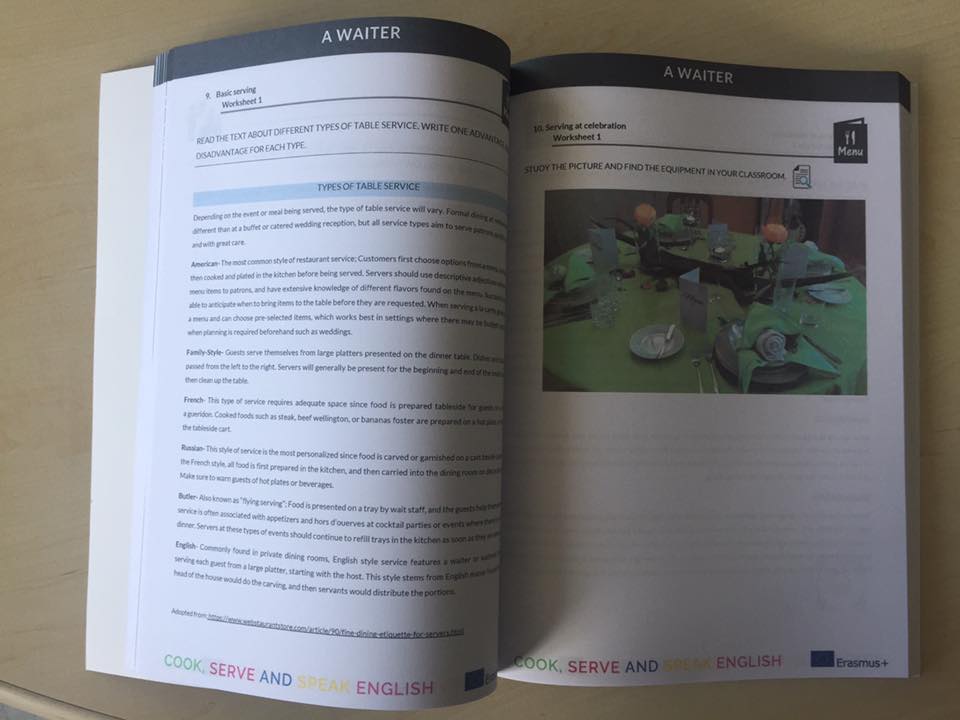 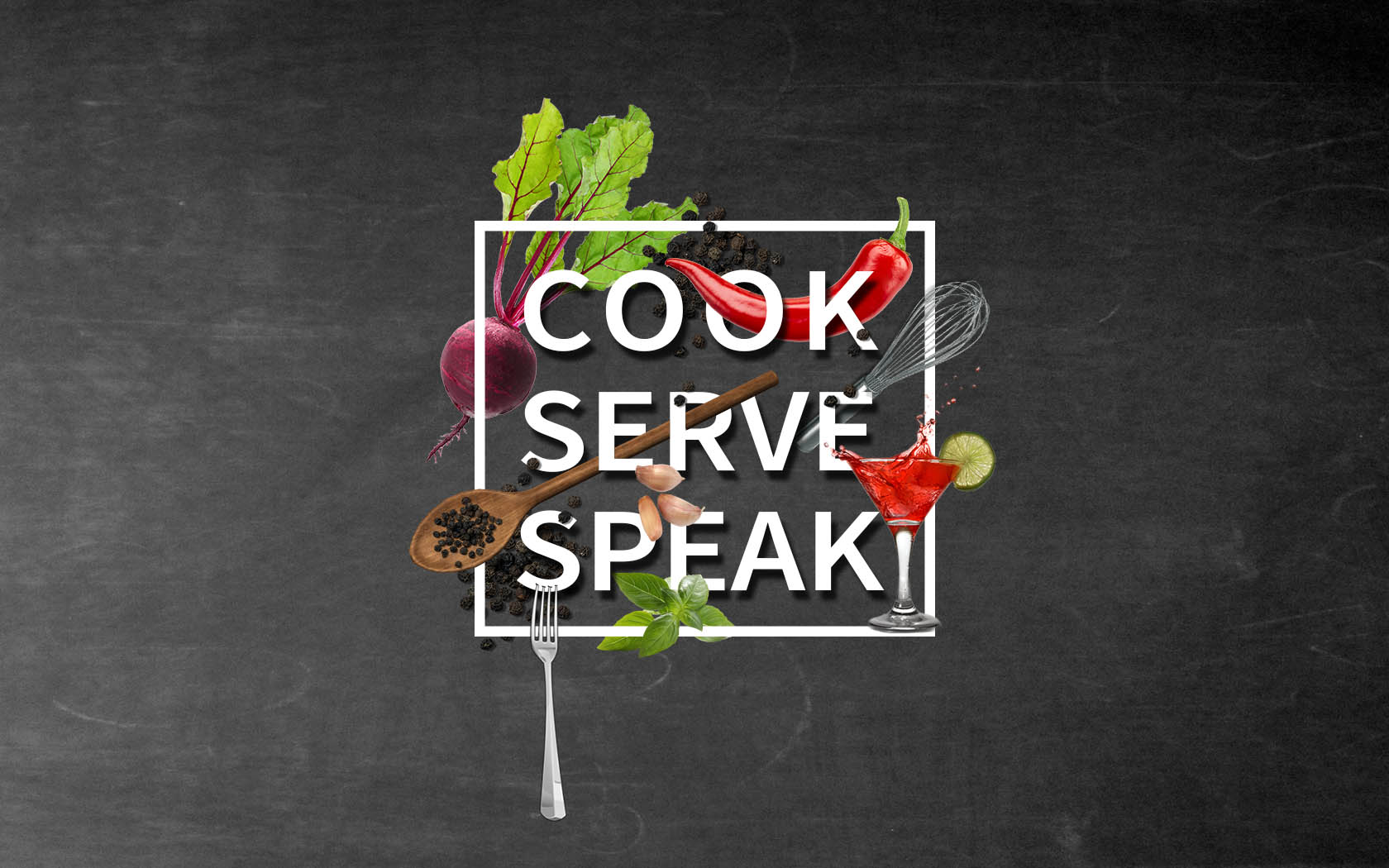